Workshop subtitle
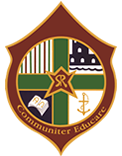